360 Undercover product training
21 DAT
35 DAT
59 DAT
14 DAT
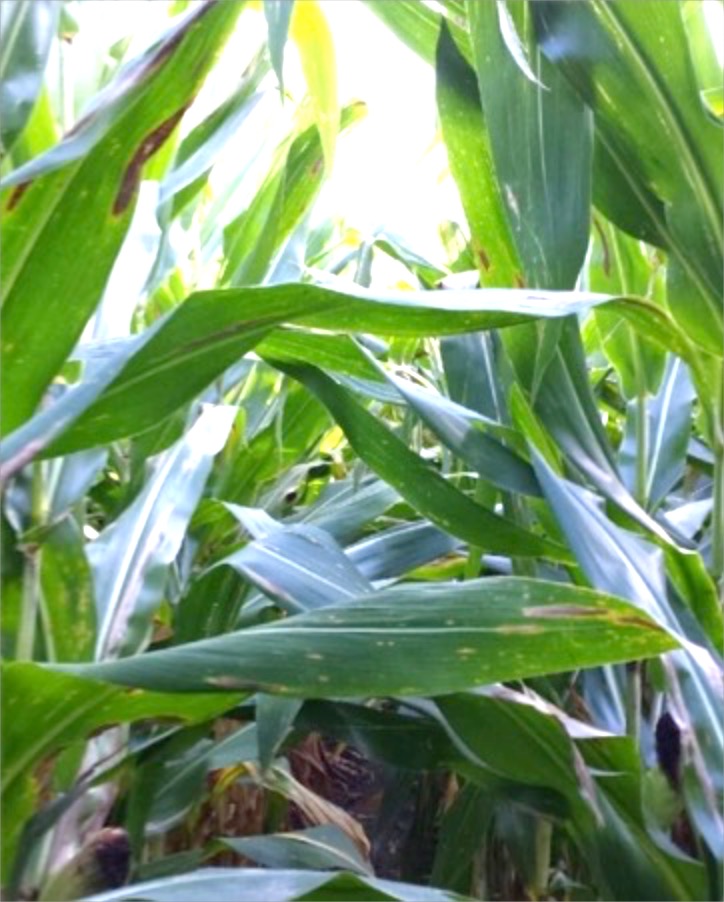 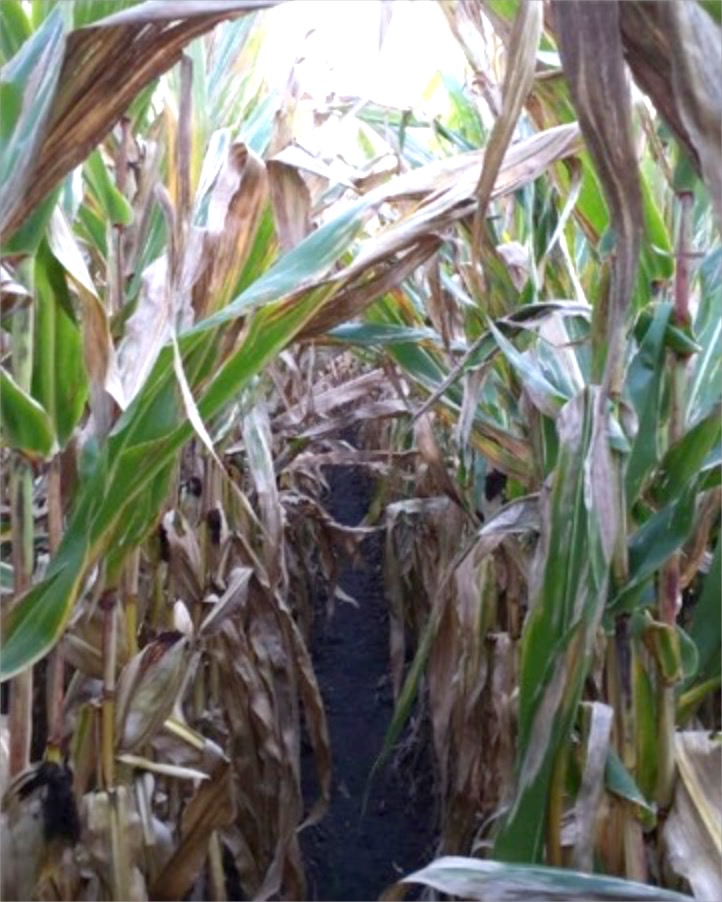 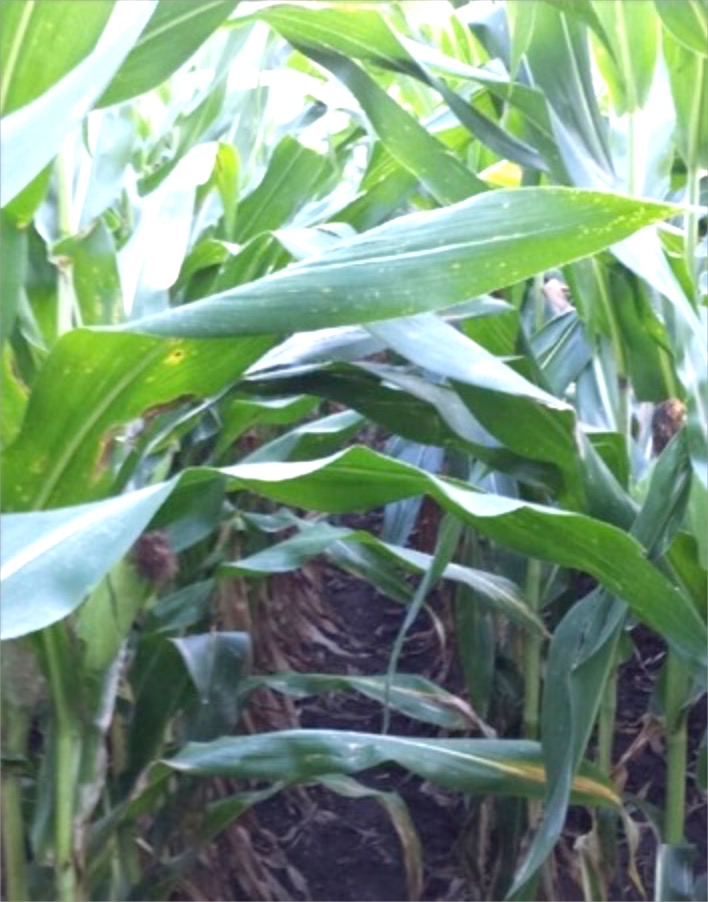 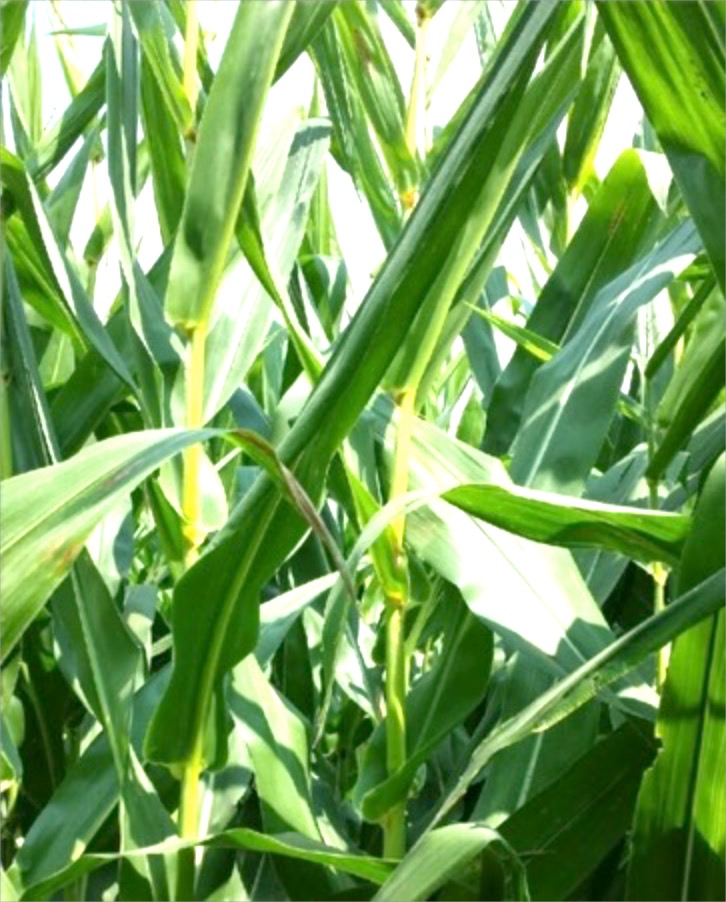 Madison Co. IA Time Lapse Primary Diseases: NCLB, Physoderma, & Common Rust 
Photo courtesy Todd Hofsaess, BASF   Headline AMP at 10 oz/a, applied at tassel
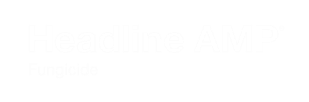 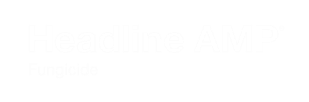 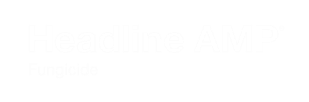 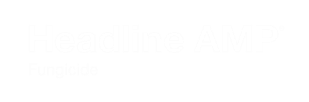 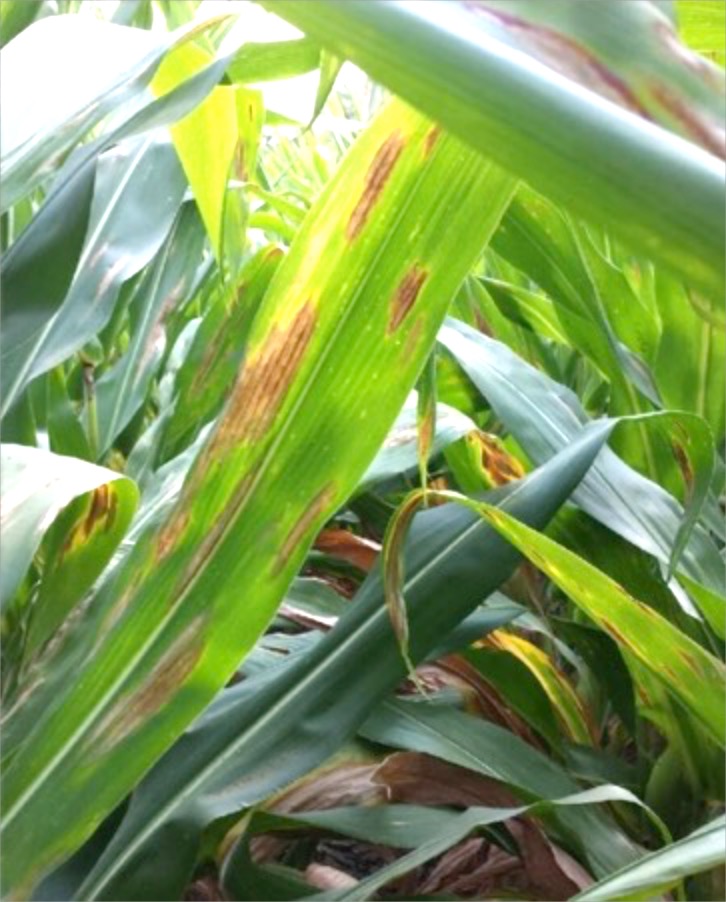 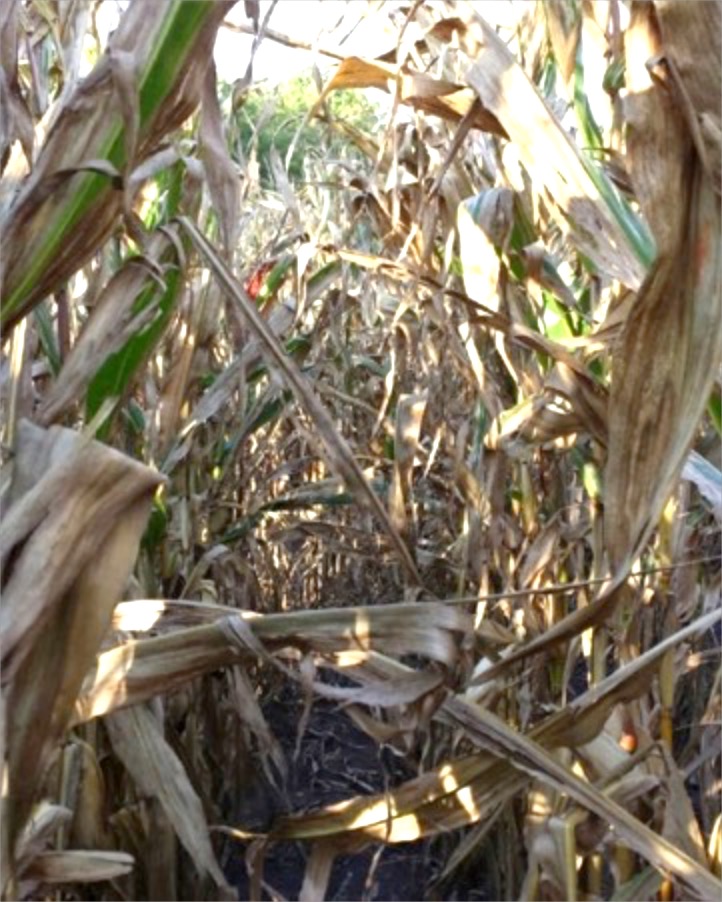 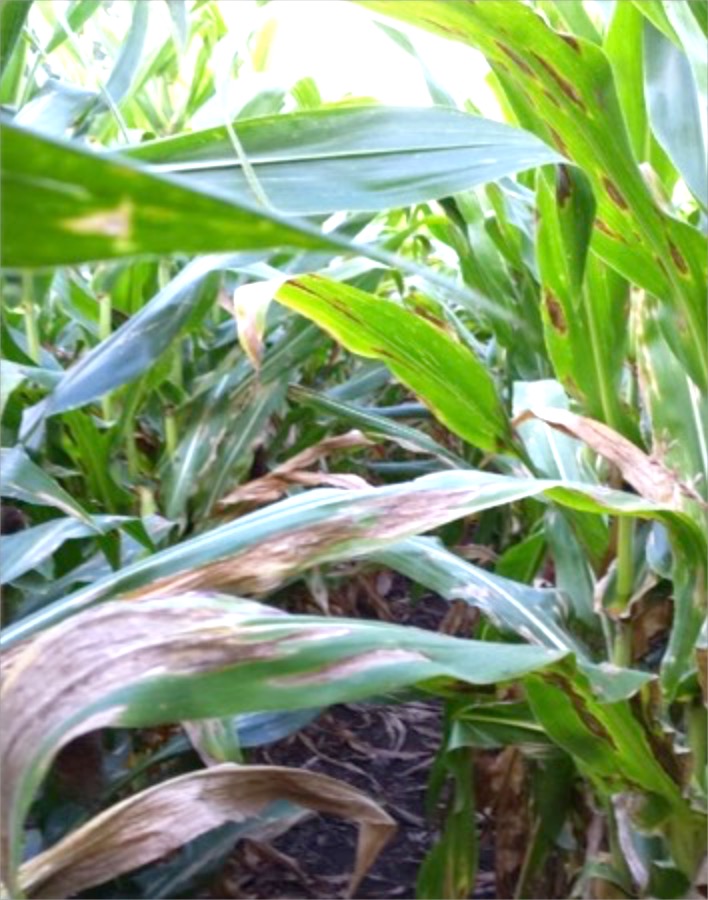 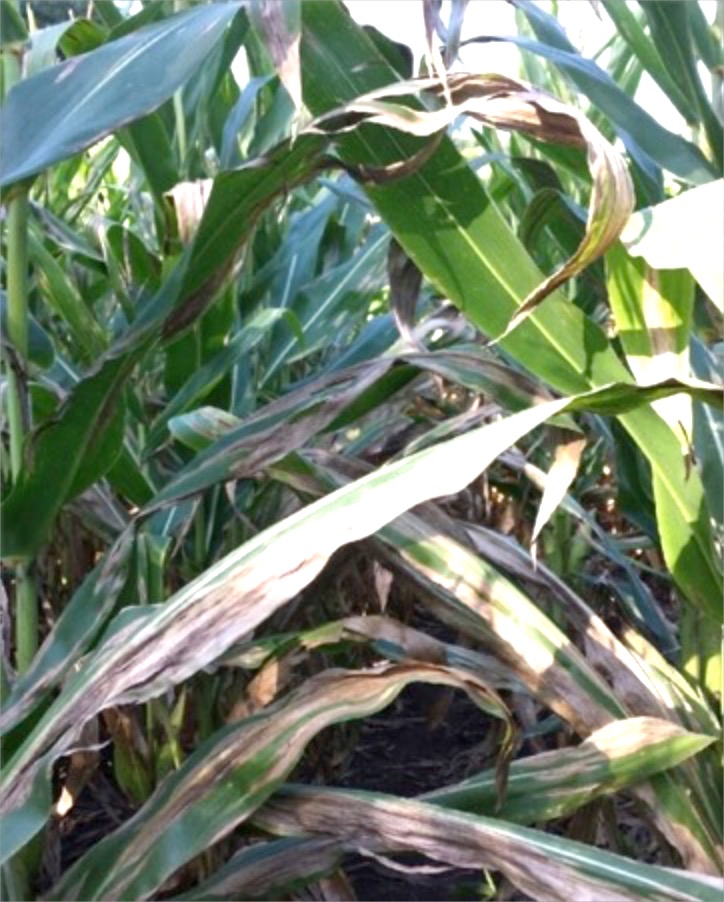 Untreated
Untreated
Untreated
Untreated
More accurate application with 360 UNDERCOVER
360 UNDERCOVER™ is a multi-directional spray applicator that delivers fungicides, insecticides and nutrition products with bottom-up spraying for inner canopy coverage and a wider window of crop application.
You can take control of late-season disease and insect infestations with improved crop protection. 
360 UNDERCOVER delivers better under-canopy application, increased product efficacy and improved crop health and yield.
3
Shell Update
New shell design allows for smooth navigation down rows, with minimal disruption to plant leaves.
4
Nozzle updates
Optimized nozzle placement for increased canopy coverage and gives you ability to select the best nozzles for job at hand.
Option to select which nozzles to use and apply the volume you want at the speed and pressure you select.
Durable housing protects nozzles while traveling at spray speeds through the field.
Easy to use release mechanism allows for quick up and down adjustment to best target pests.
5
Nozzle functions
Regulate Flow – GPA
Form Droplets
Disperse Specific Patterns
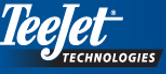 6
Nozzle types
Spray Tip Patterns
Flat Sprays
Formed Orifice Type
Deflector Type
Turbo Type (recessed deflector)
Cone Sprays
Hollow Cone
Nozzle flow rate and pressure are related.
To double the flow, increase the pressure 4 times from the current pressure.
            0.20 @ 20 PSI
            0.40 @ 80 PSI
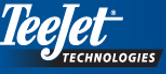 7
Coverage vs. drift control
How much coverage can I sacrifice for drift control?
Look at your variables:
Product
Plant
Canopy density
Speed
Winds
Pressure
Solution properties
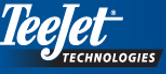 8
Mode of action is major factor
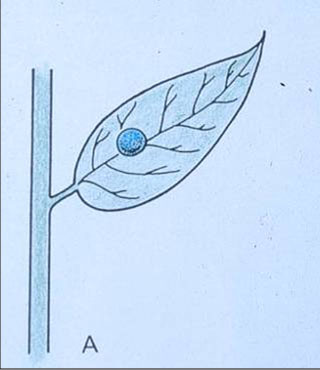 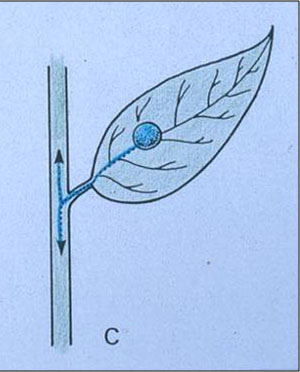 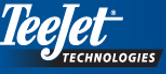 Contact
Systemic
9
Droplet size categories
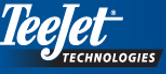 10
Comparison of micron sizes (Appox.)
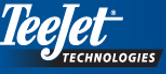 11
droplet size reduction
Cutting droplet size in half results in 8x the number of droplets.
250
Microns
250
Microns
500
Microns
250
Microns
250
Microns
250
Microns
250
Microns
250
Microns
250
Microns
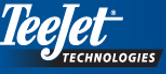 12
How do they all fit in?
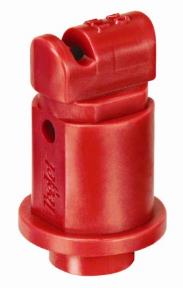 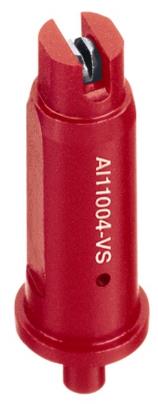 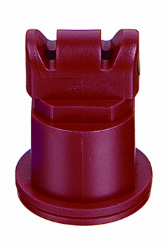 <<Less Coarse - - - - - - - - - - - - - - - - - - - - - - - - - - - - - - -More Coarse>>
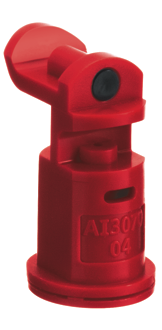 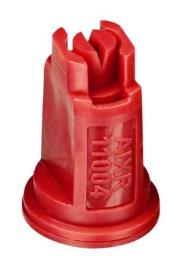 TTI
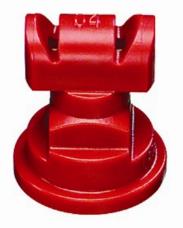 AITTJ
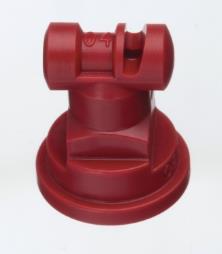 AI
AI3070
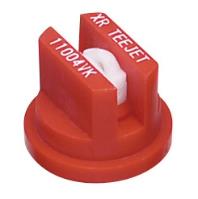 AIXR
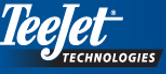 13
Turbo teejet
Wide pressure range 15-90 psi
All-polymer construction
110 degree angle – 9 flow rates
Larger droplets for less drift
One of our most versatile tips
Fits standard flat spray/XR caps
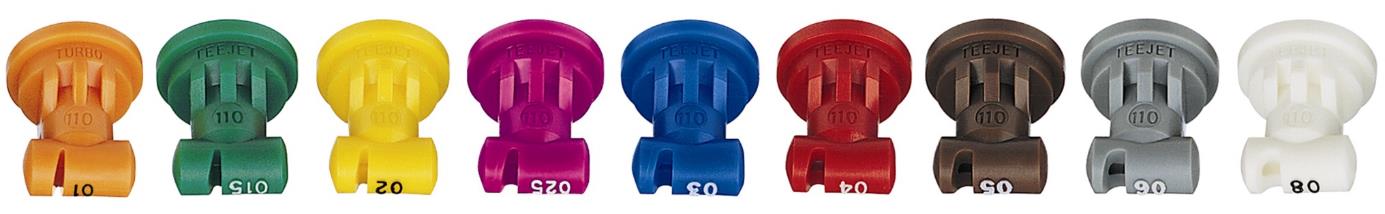 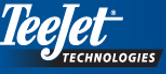 14
Turbo teejet
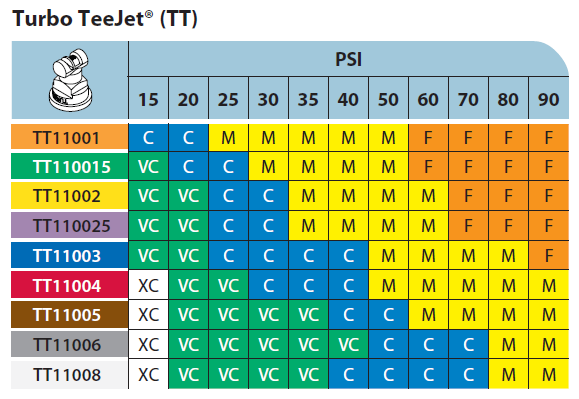 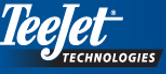 15
TT with three nozzles
16
TT with two nozzles
17
TTJ60 Turbo Twinjet
Rated for use from 20-90 psi
All-polymer construction
110 degree spray angle – 8* flow rate choices
TwinJet features plus improved drift control
Lower cost than stainless steel products
Droplets slightly larger than Turbo TeeJet of same capacity.
11008 & 11010 – will be released in 2015 Q1
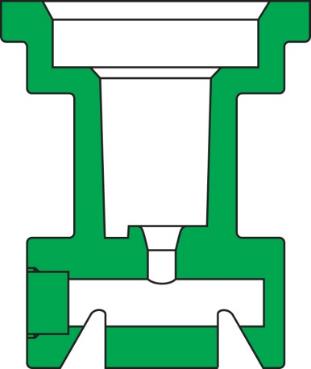 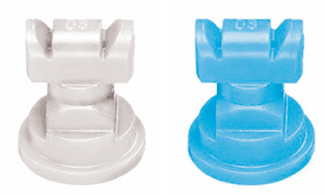 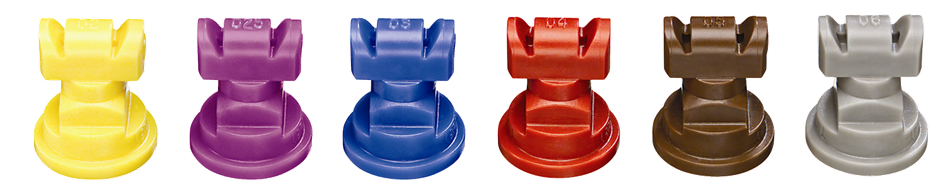 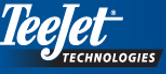 18
TTJ60 Turbo Twinjet
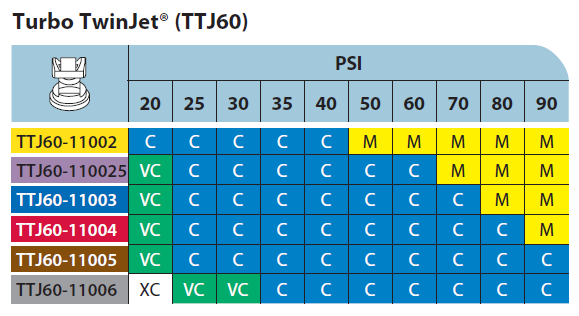 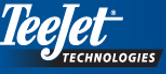 19
Xr/xrc TeeJet
Excellent distribution at pressures of 15-60 PSI
Choice of stainless, polymer, ceramic
80 and 110 degree in many flow rates
Available in combined tip/cap (XRC)
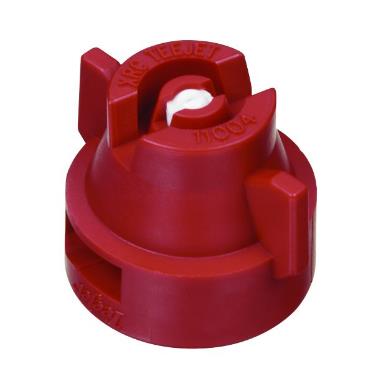 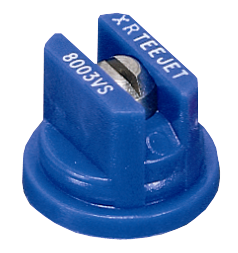 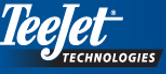 20
Xr/xrc TeeJet
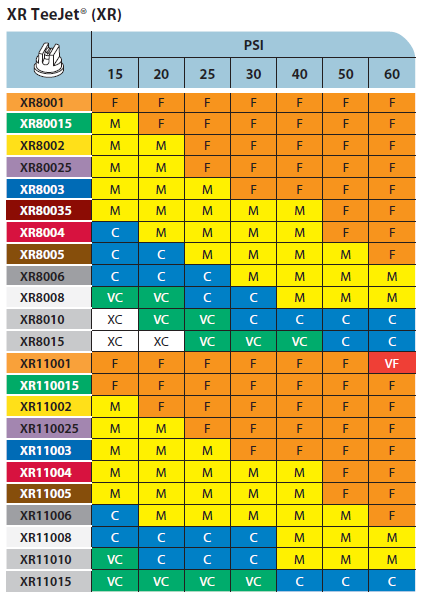 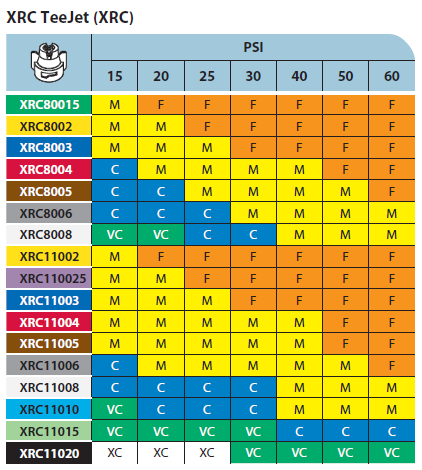 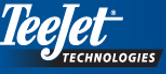 21
Nozzle wear
When do I need to replace my tips?
Wear rates depend on:
Tip material (stainless, polymer, ceramic)
Chemicals used
Operating pressure
Care used when cleaning
Spray tips are considered excessively worn and should be replaced when the flow exceeds the flow of a new tip by 10% or has a disrupted pattern. If more than one tip is worn, replace the entire boom.
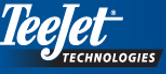 22
Nozzle ware
Damaged Nozzles
New Nozzles
Worn Nozzles
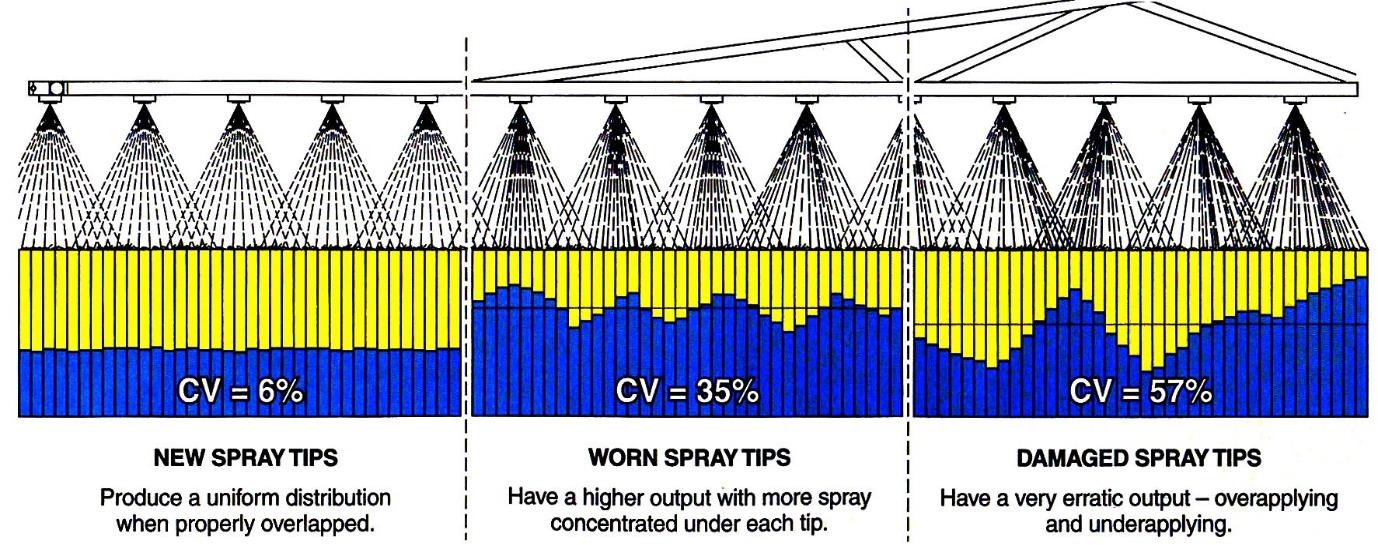 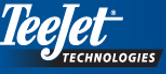 23
Formula
GPM  =  GPA  X  MPH  X  W
	5940

               GPM  =  Gallons per minute per nozzle
               GPA   =  Gallons per acre (water)
               MPH  =  Miles per hour
               W       =  Nozzle spacing (in inches)
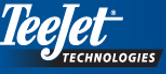 24
Formula Example with 30” Spacing
Parameters:		Apply……….15 GPA
				Travel……….6 MPH
Nozzles Used:
				Nozzle spacing……..30 inches

 GPM  =  15  X  6  X  30    =   2700   =   0.45 GPM
	               5940	       	    5940

Tip suggestion – TT11004-VP
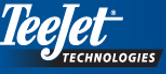 25
Specific gravity correction
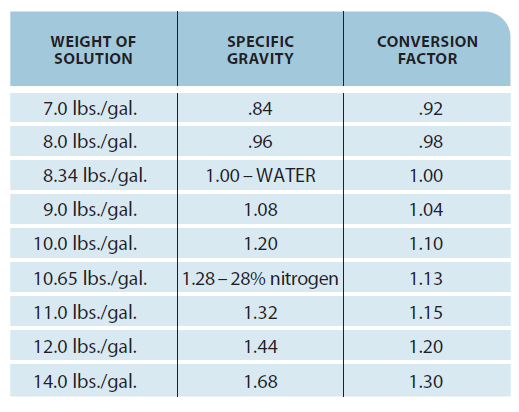 Rate charts are based on water.
When spraying materials more or less dense than water, you must correct flow rates.
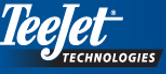 26
Teeject App – Apple and Android
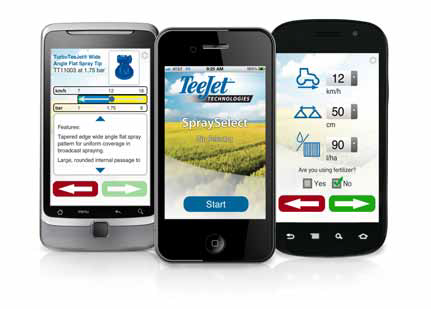 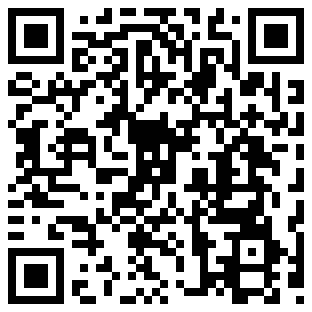 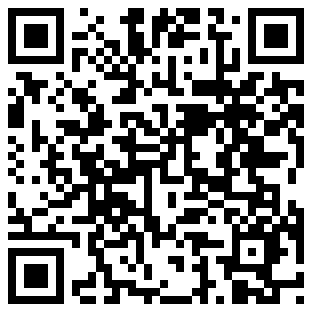 Apple
Android
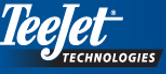 27
Greenleaf turbo drop
TurboDrop® Variable Rate Fertilizer Nozzle
Multi-purpose medium pressure air injection variable rate fertilizer nozzle, designed to provide a wider flow range for variable rate applications, wide speed changes and rate changes.
Operated from 20-140 PSI
Allowing 4x rate range at a given speed
Can maintain constant GPA rate over 4x speed change
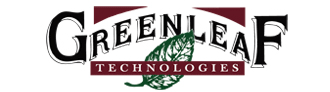 28
How they work
29
360 Y-Drop nozzle selection
Spacing of Corn Rows
2
15 inch nozzle spacing (2 per 360 Y-DROP)
2
30” Row Corn
30
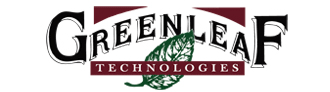 31
Questions
32
Nozzle material comparison
*Ultra High Molecular Weight Polyethylene
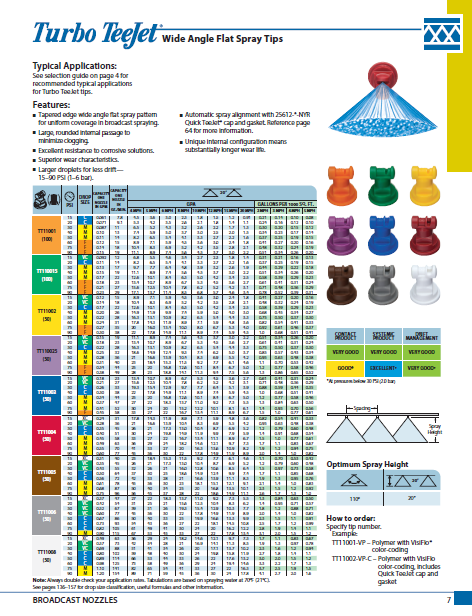 34